Quanto ne sanno i consumatori?Consumer test
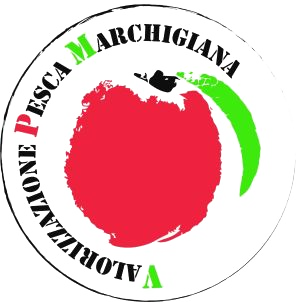 condotto da CIA Service Group S.r.l. 
in collaborazione con Gruppo Operativo
 VPM- Valorizzazione della Pesca Marchigiana
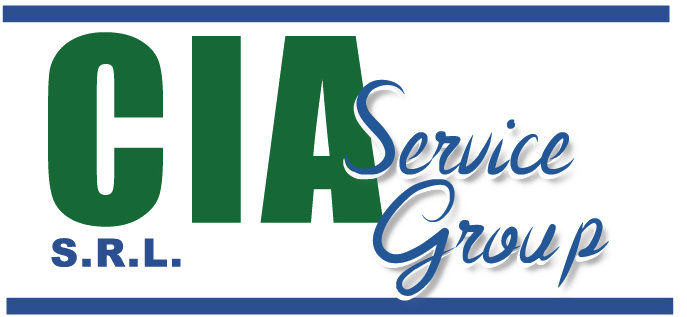 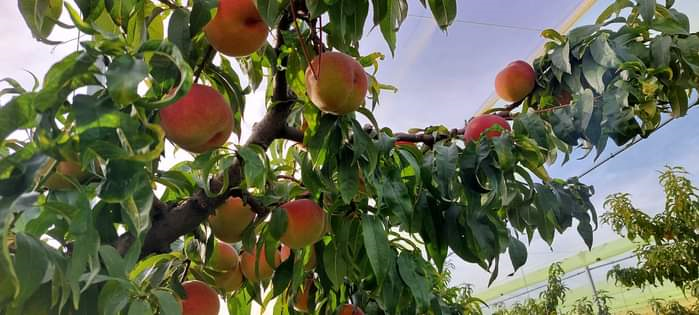 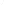 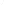 presso l’azienda agricola 
AGRI BARONCIANI S.R.L.
Ogni anno vengono introdotte nel mercato dalle 100 alle 200 varietà, per rispondere sempre meglio a esigenze di mercato, che vuole pesche più attraenti, più resistenti, più anticipate o più tardive rispetto al calendario tradizionale che contempla principalmente i mesi di luglio e agosto”. 

In questo mare magnum di varietà, si può fare un po' di ordine differenziandole in tipologie ben precise: “Quella di pesche e nettarine dal gusto tradizionale, in cui prevale l'acidità, e quelle con un gusto dolce (subacido) o neutre. 

La domanda, però, rimane quella iniziale: come distinguerle nella catena distributiva e commerciale? “Proviamo a sensibilizzare la distribuzione, affinché informino il consumatore finale magari attraverso dei cartellini esplicativi o un diverso packing in funzione del gusto”.
Il test è stato condotto su larga scala con 
l’obiettivo di:
mettere alla prova le abilità analitiche sensoriali e conoscitive del consumatore
ulteriore modo di promozione del prodotto Pesca di Montelabbate
diffusione di conoscenze riguardo le caratteristiche qualitative e chimico –fisiche del prodotto stesso attraverso assaggi sensoriali e guidati 
confronto diretto tra produttore e consumatore
sensibilizzare il consumatore verso l’attenzione e la scelta consapevole 
percepire il grado di gradimento dei consumatori
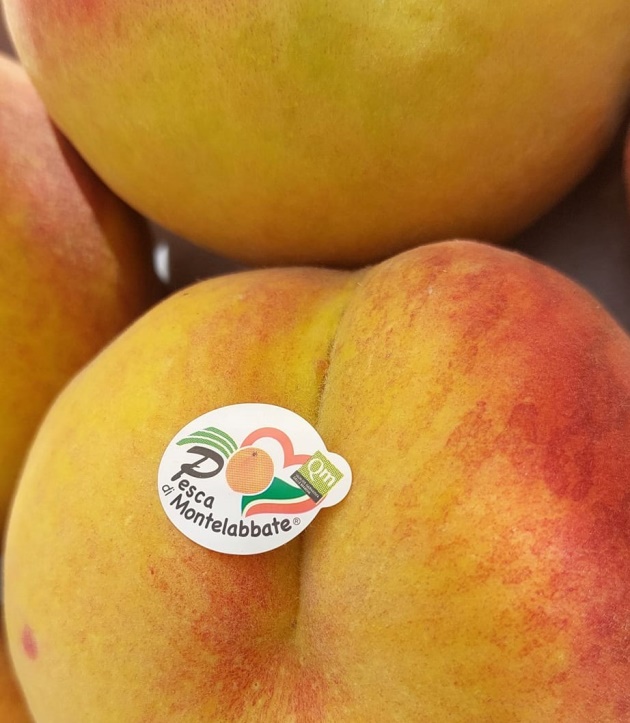 Metodo
Circa 40 test per ciascuna varietà di pesca e pesca nettarina 
Nei test non è stato riportato il nome della varietà

Tramite l’assaggio è stato richiesto ai consumatori di indicare il loro grado di percezione di alcuni parametri chimico- fisici del frutto come di seguito indicati nel Consumer test ed 
esprimere il loro grado di gradimento 

Ad ogni consumatore sono state consegnate 1 varietà di pesca sub-acida ed 1 equilibrata ed il test per ciascuna varietà a confronto
E altrettanto  le 2 di nettarine 

Gli assaggi si sono tenuti 
Nell’ambito delle manifestazione  (fuori progetto) 
Too Good To Go (nell’Ambito del progetto)
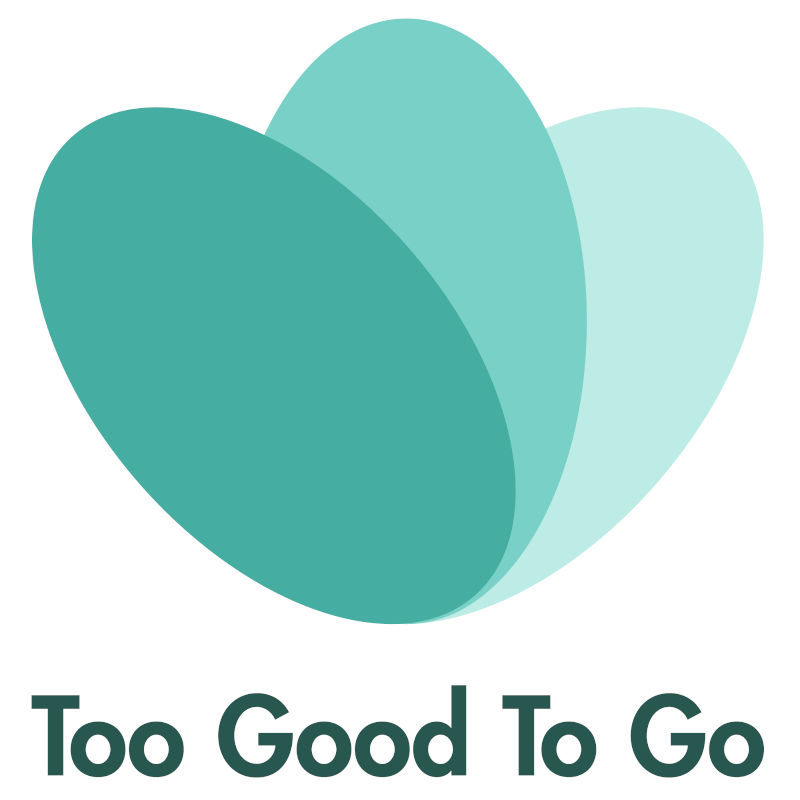 Piattaforma online 
 Too Good To Go - Vendi i tuoi invenduti
L'app Too Good To Go è un'applicazione mobile per dispositivi iOS e Android che mette in comunicazione l'utente a ristoranti e negozi con eccedenze alimentari invendute. Aiuta a ridurre gli sprechi alimentari e a trarre profitto da prodotti che, altrimenti, butteresti via.

I consumatori nel momento dell’acquisto in azienda hanno ricevuto in omaggio una confezione con i frutti e la scheda del test.

Nell’acquisto successivo l’acquirente riportava il test e sulla base dei risultati si individuava quale fosse la tipologia più gradita al cliente e  scegliere il nuovo acquisto nell’ambito della categoria scelta. 
Nello stesso tempo il cliente veniva  prendeva consapevolezza del fatto che non tutte le varietà di pesca sono uguali e quale fosse la tipologia di suo gradimento
Consumer test : la scatola
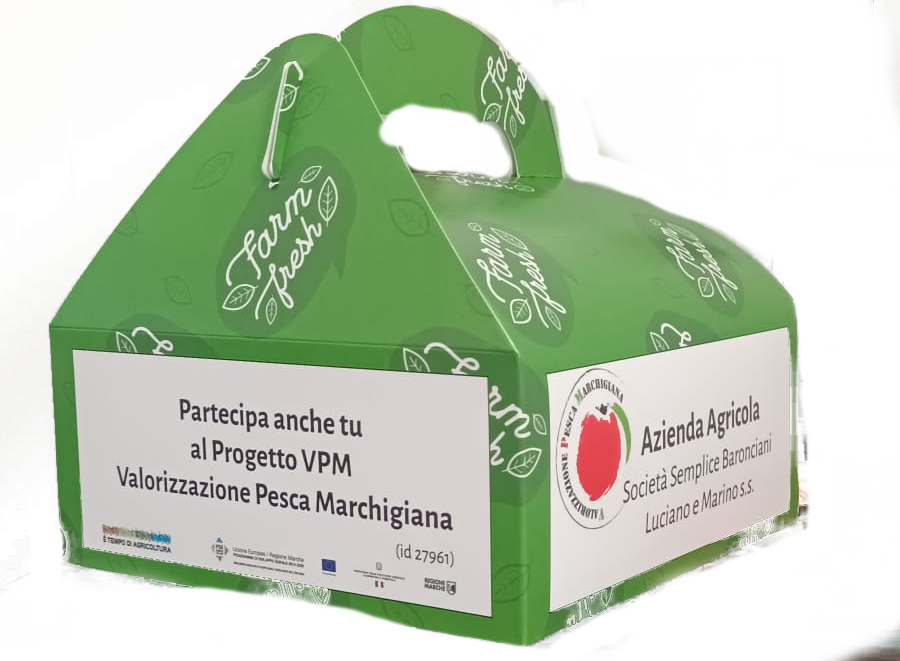 Consumer test : i parametriScala da 1 a 5
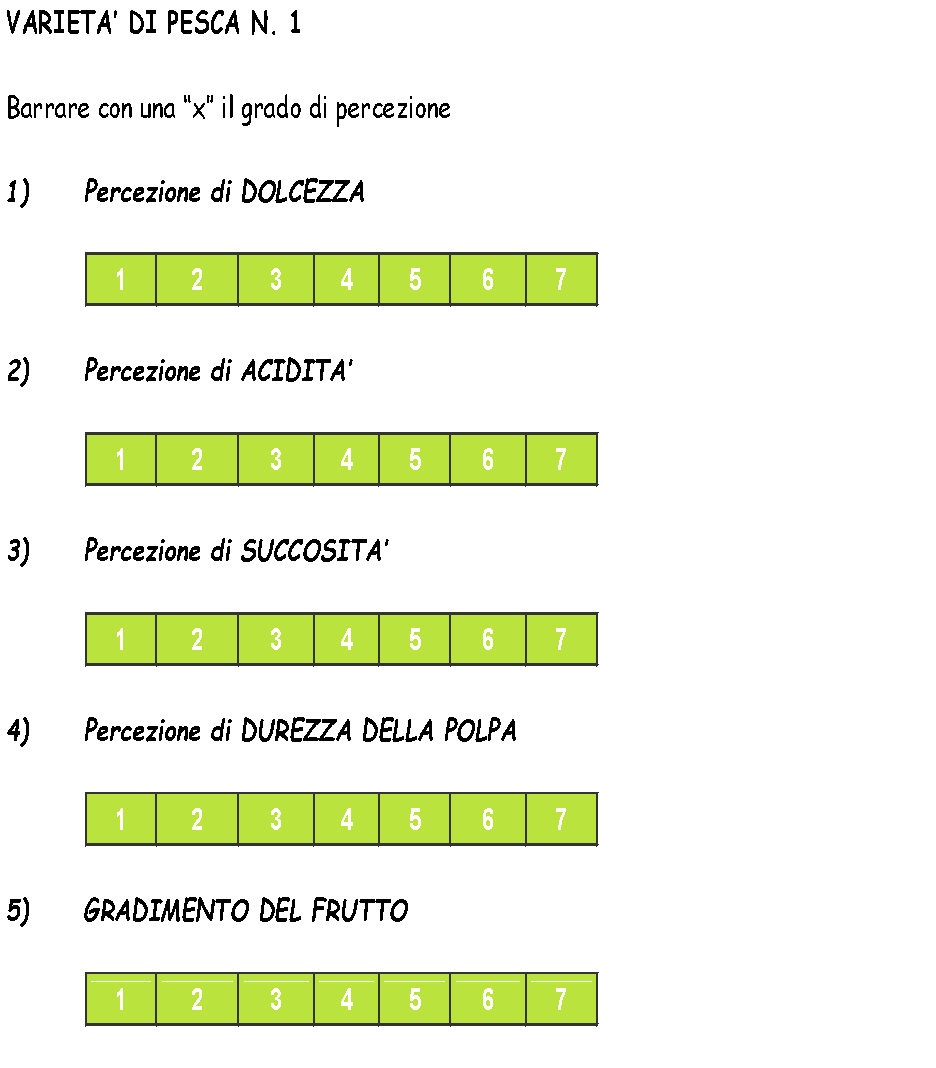 Le varietà coinvolte:
Le varietà sono coltivate presso l’azienda partner e preliminarmente caratterizzate dal Dipartimento D3A dell’Univpm nell’ambito del medesimo progetto per i parametri chimico – fisici proposti ai consumatori nella compilazione del Consumer test.
1. Big Top 	Nettarina - Sub-acida 

Periodo di maturazione registrato: 1 luglio

Polpa gialla, aderente, fondente, molto consistente
Colore dell’epidermide di fondo giallo intenso con sovra-colore rosso brillante sul 100% della superficie
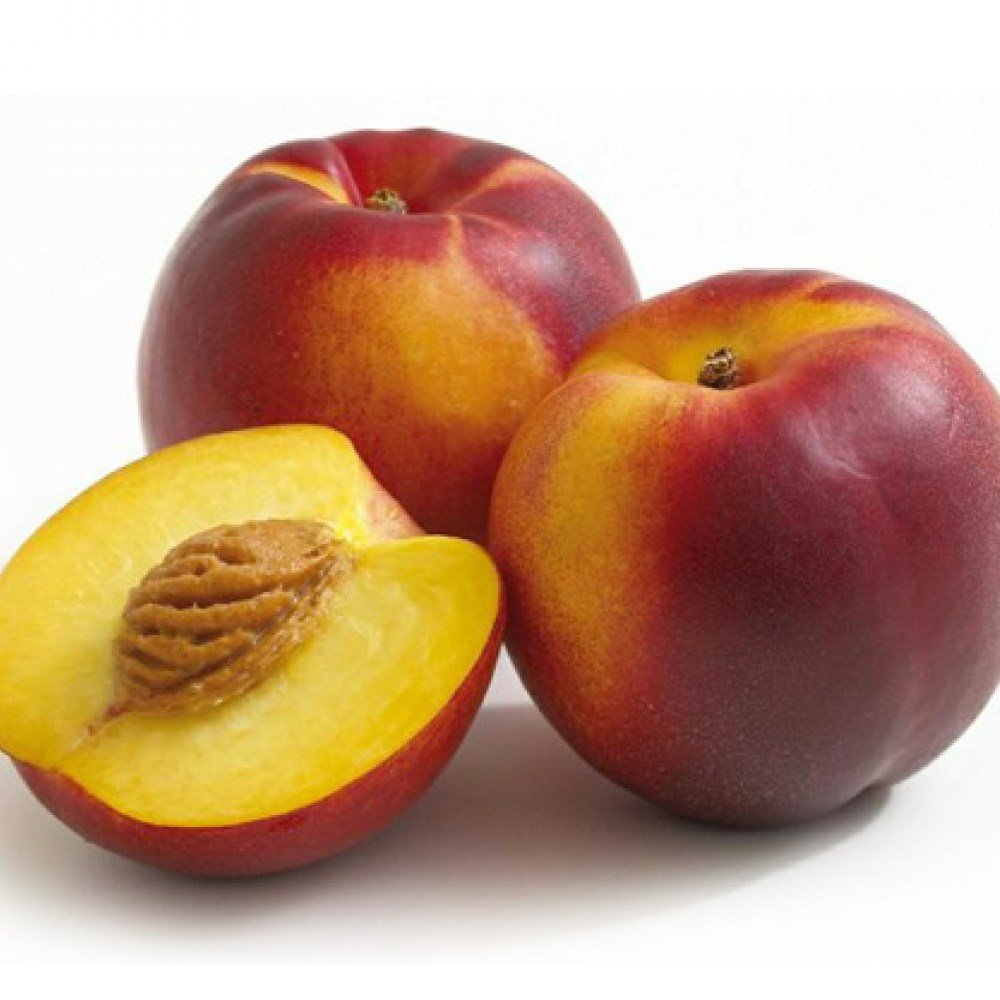 2. Lady Erica Nettarina – Sapore dolce

Periodo di mat. Registrato: 26 agosto

Polpa gialla, con venature rosse intorno al nocciolo, alta consistenza
Frutto di grandi dimensioni di forma tonda-oblunga
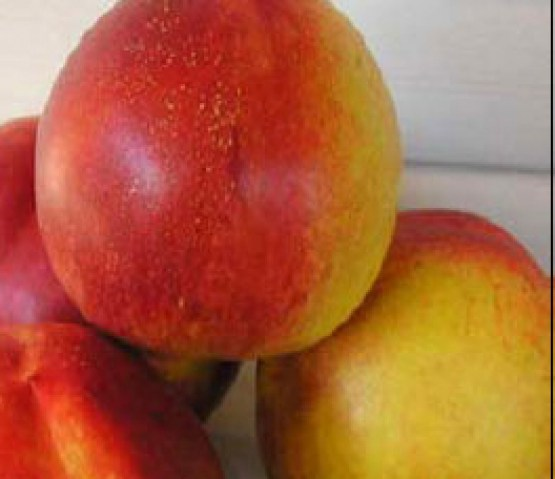 3. Sweet Dream 	Pesca - Sub- acida

Periodo di mat. registrato: 7 luglio

Polpa gialla, aderente, molto consistente
Epidermide giallo con sovraccolore rosso intenso sul 100%
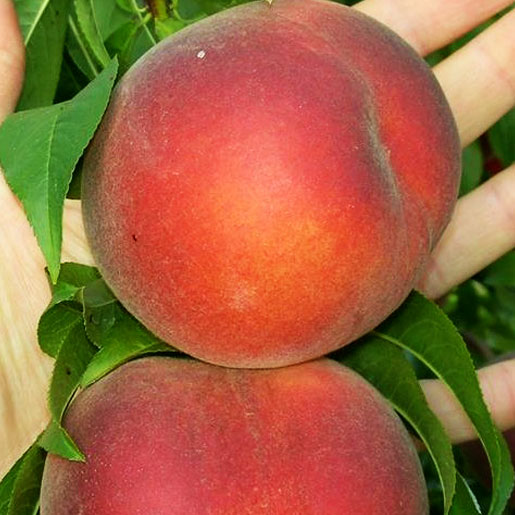 4. Extreme 436	 Pesca – Equilibrata

Periodo di mat. Registrato: 15 luglio

Polpa gialla, di grandi dimensioni, soda e succosa, quasi glabra, con colore rosso vivo sulla superficie.
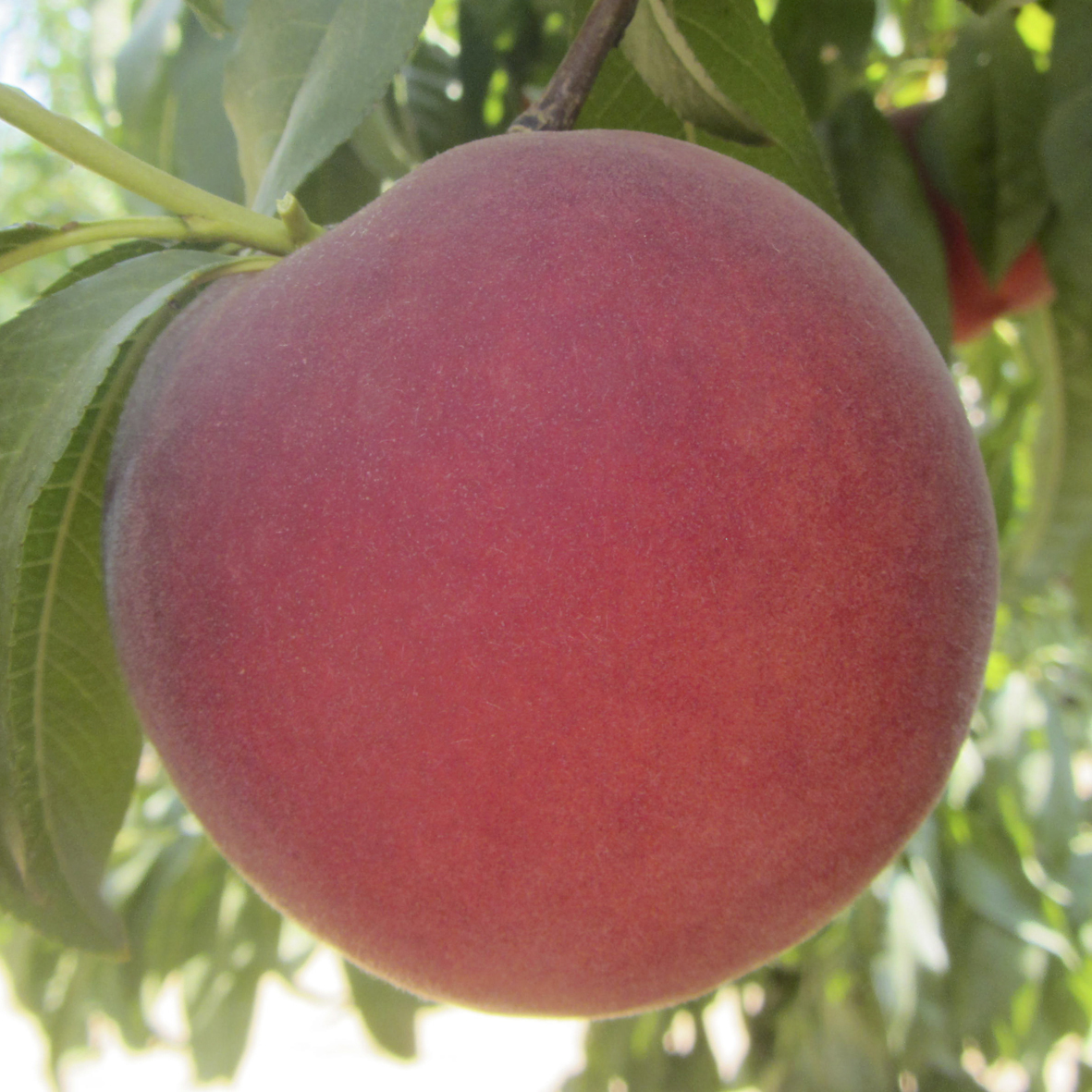 I risultati: